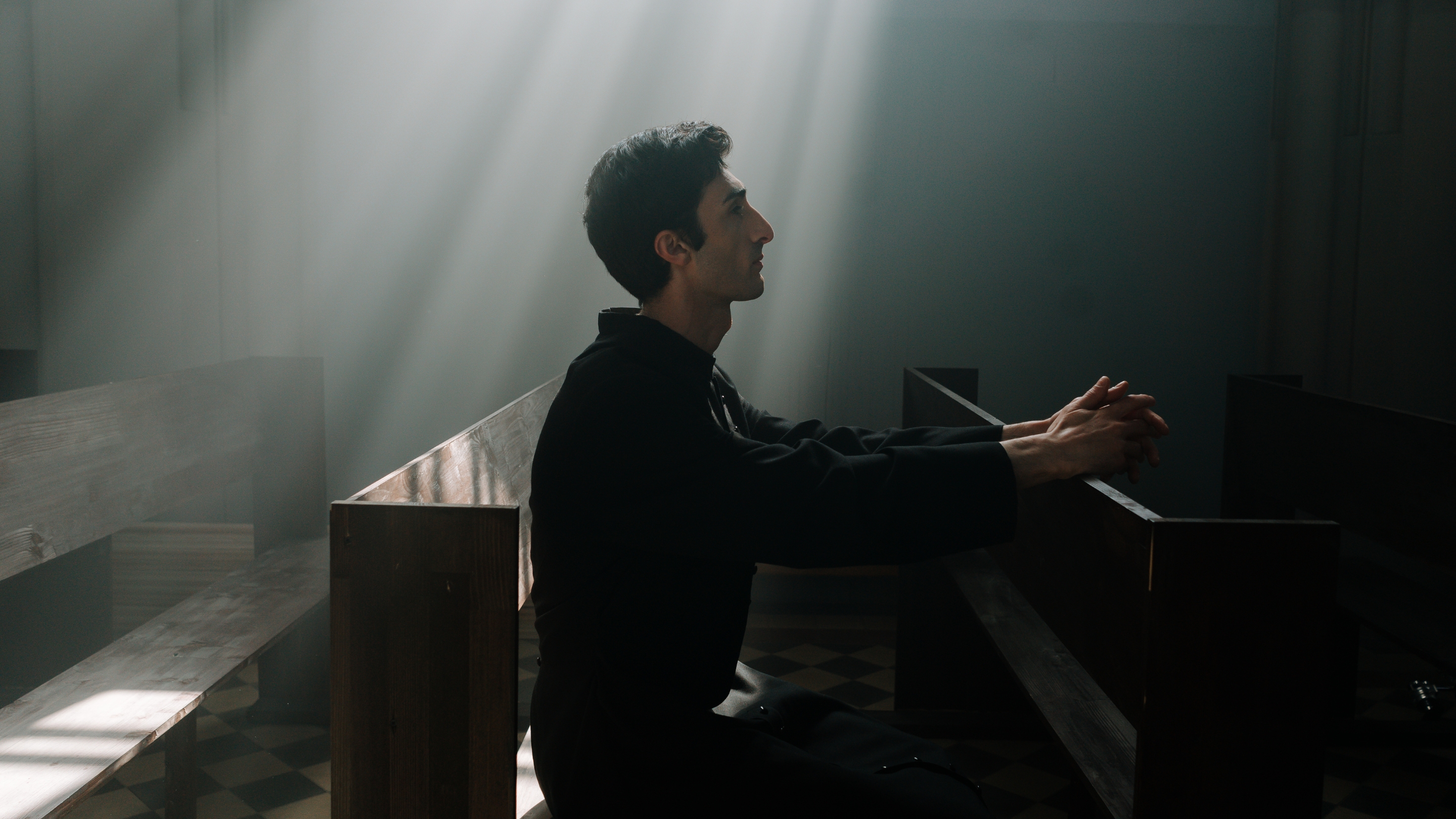 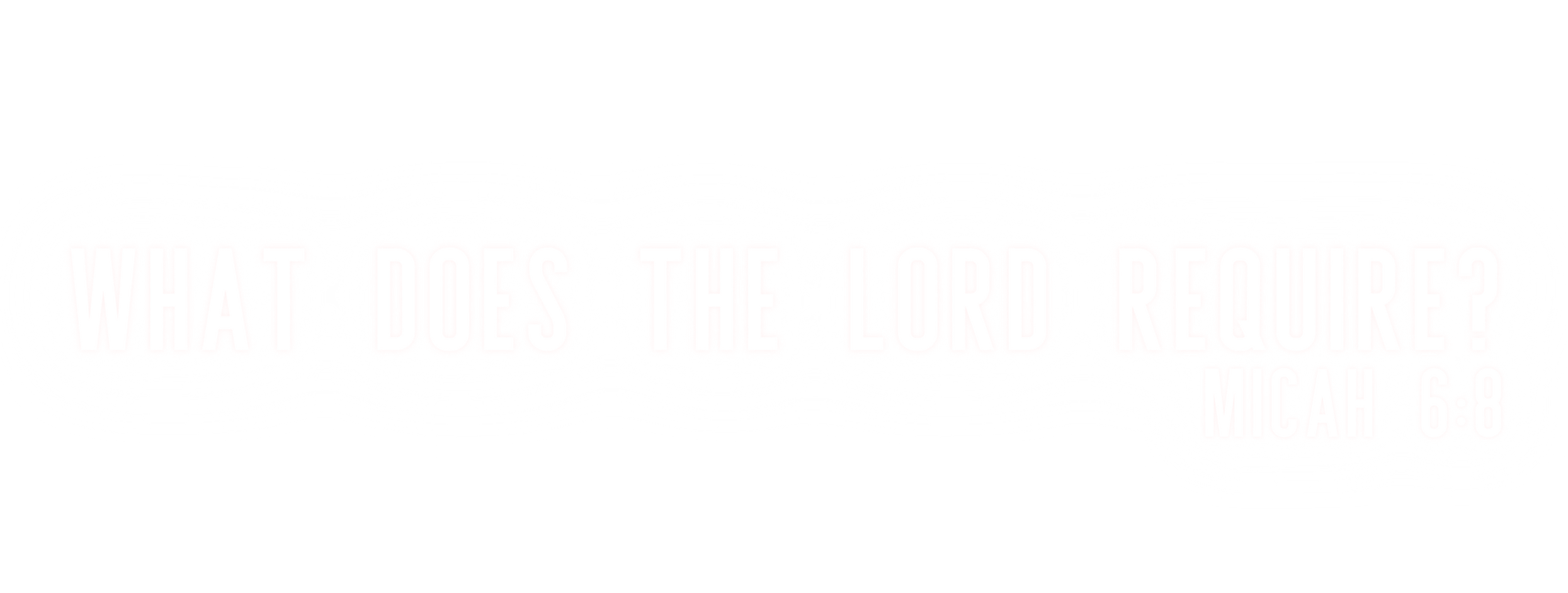 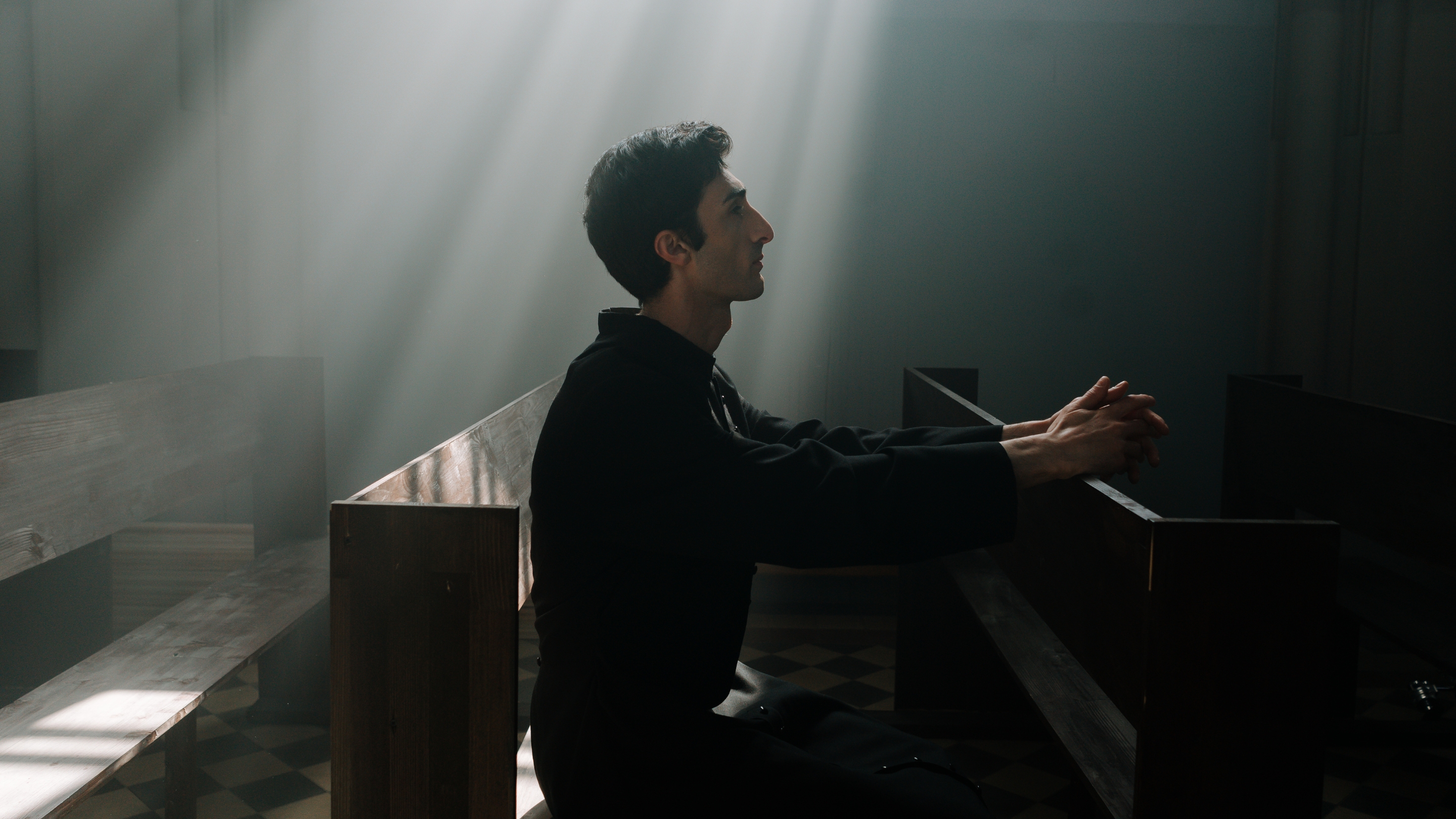 The Context of the Requirement
The Lord's Complaint
His case against the people (vv. 1-2) –       cf. 1:8-9, 12-13
Have I wearied you? (v. 3)
Manifestations of His grace – deliverance (v. 4a), guidance (v. 4b), protection (v. 5a), blessing (v. 5b)
What more could He have done?               (cf. Isaiah 5:3-4)
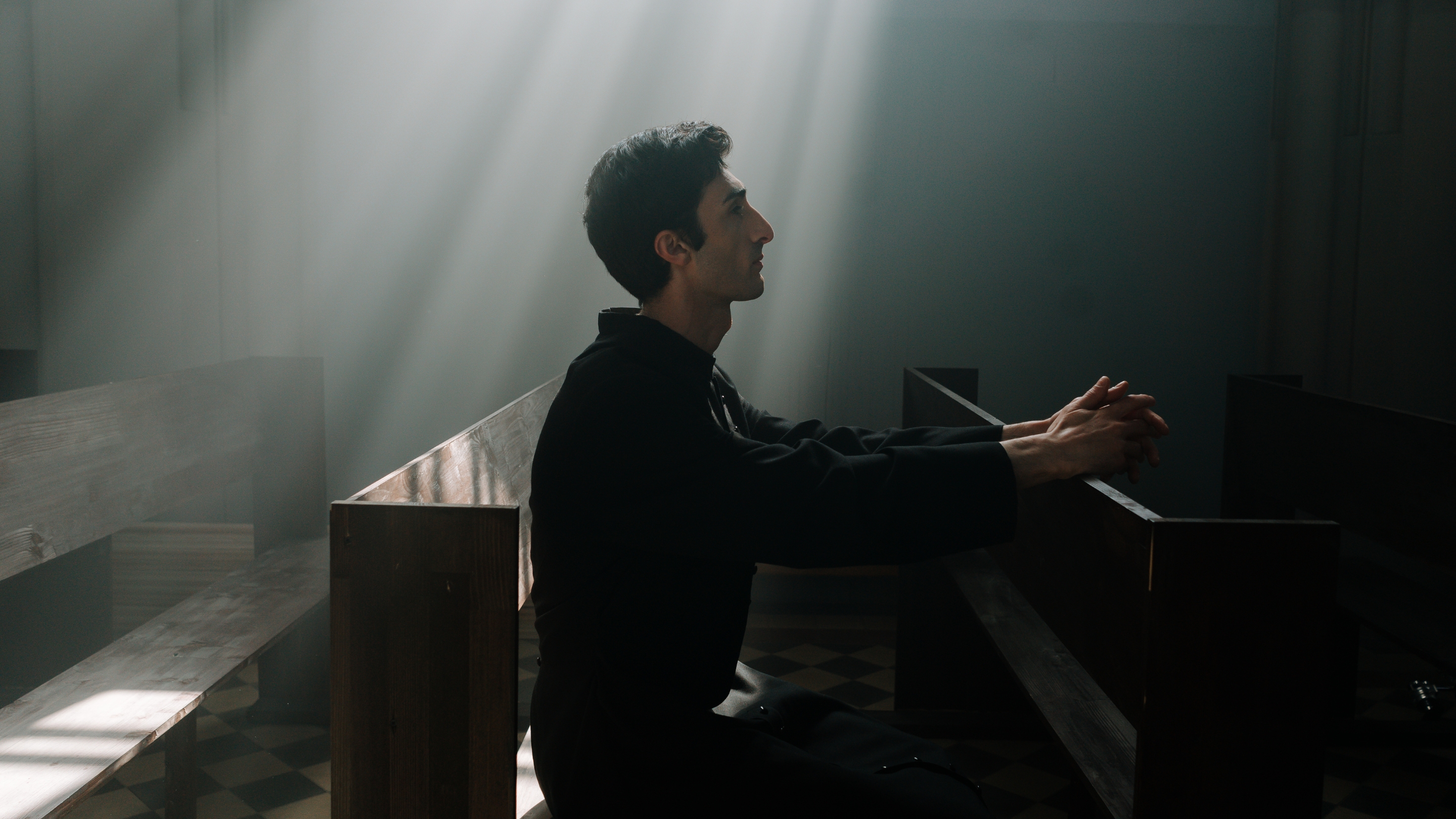 The Context of the Requirement
The People’s Ignorance
Not just of the law, but the Lord –      (v. 6a); Acts 17:24-25; Isaiah 1:10-15
Quality? (v. 6b) – Psalm 51:16-17
Quantity? (v. 7a) – Psalm 50:9-11
Subjective value? (v. 7b) –        Leviticus 18:21; Luke 16:15
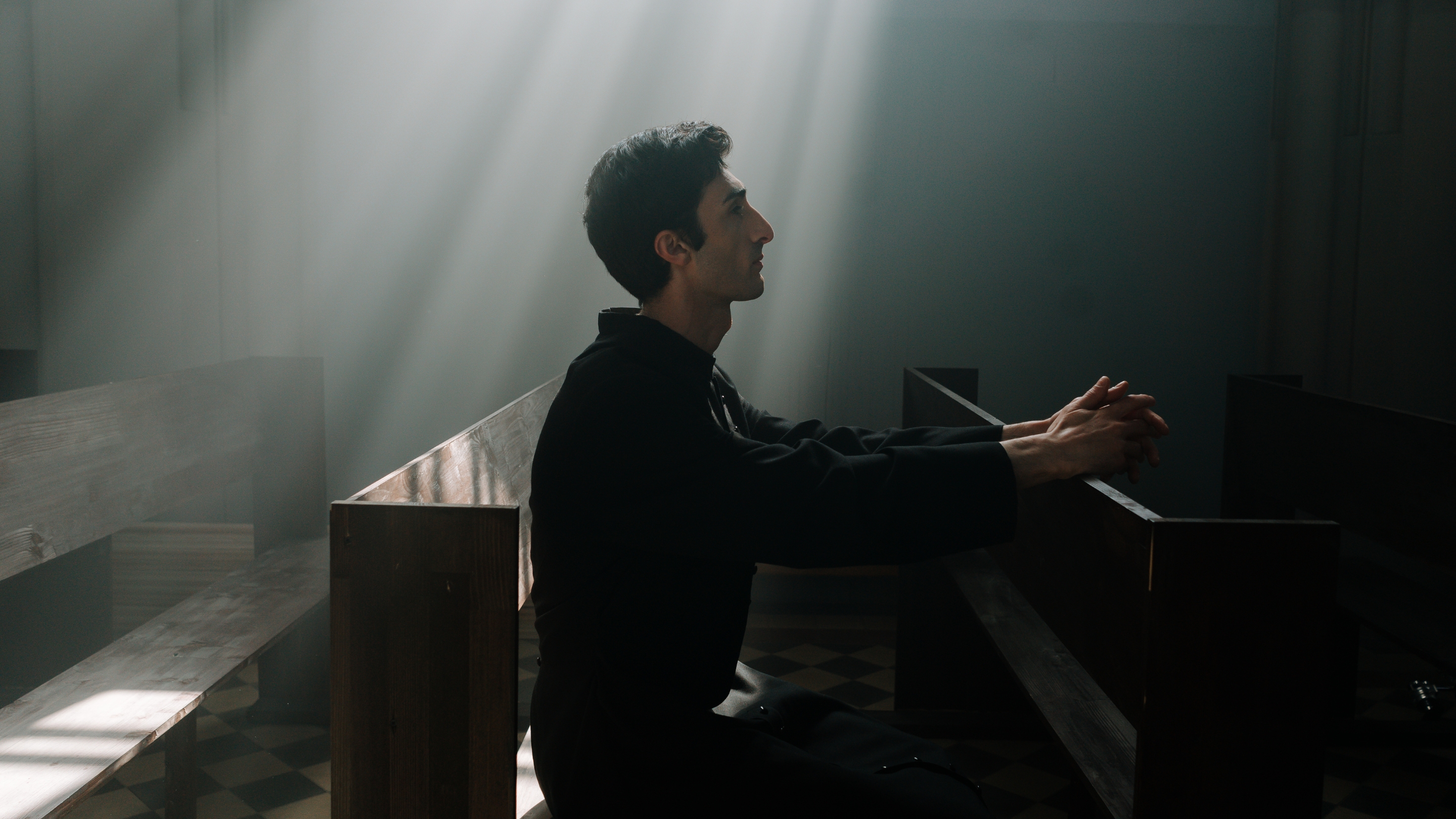 The Nature of the Requirement
Revelation – “He has shown you”        (1 Corinthians 2:9-12; Luke 10:25-28;   1 Samuel 15:22; Deut. 10:12-13)
Standard – “what is good”           (Matthew 19:16-17; Genesis 1:21;         1 Samuel 12:23)
Obligation – “what does the Lord require of you” (Deuteronomy 4:1-4; Matthew 7:21-23)
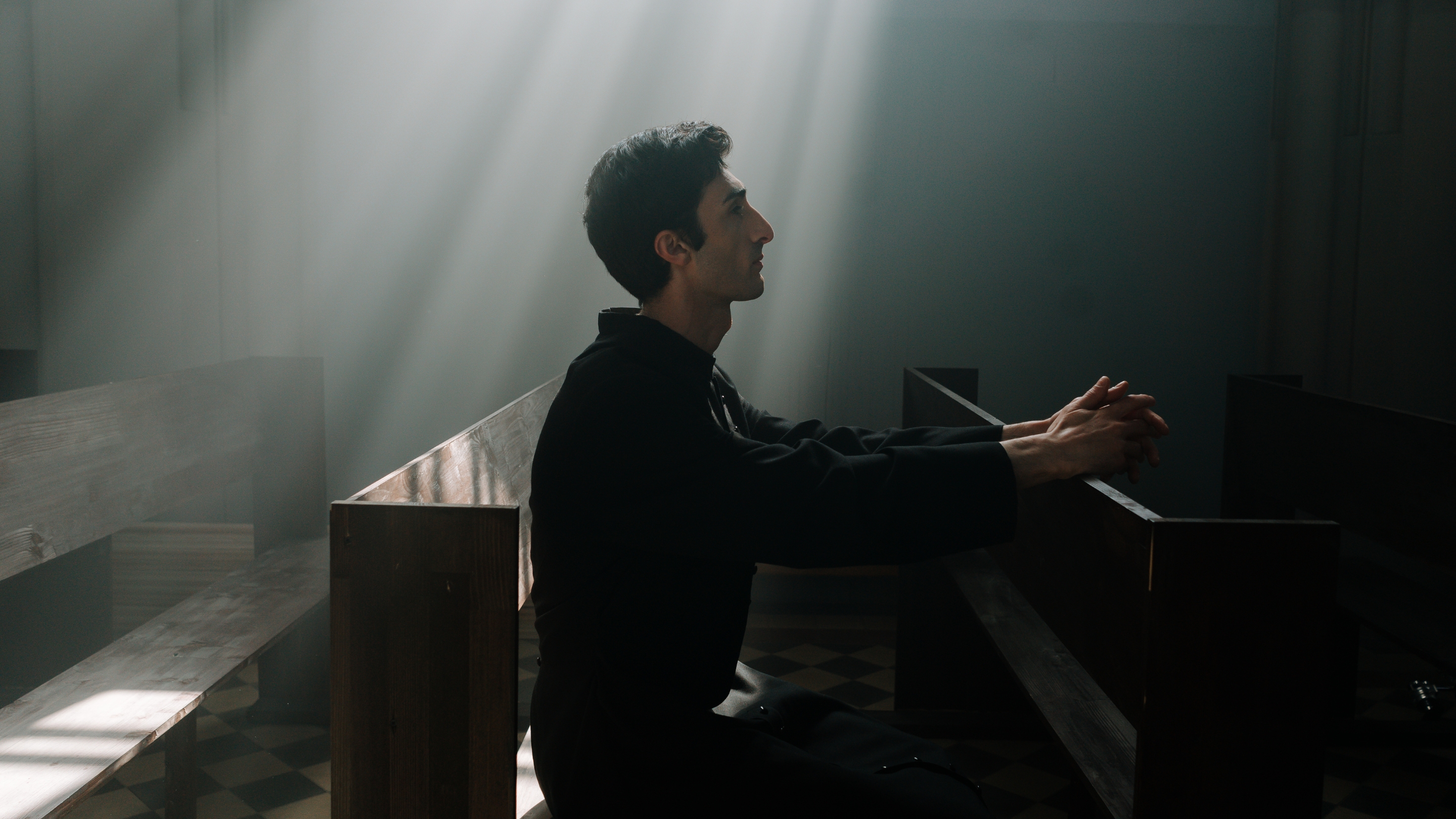 The Requirement
Do Justly
mišp̱âṭ – right, that which is just, lawful, according to law. (Gesenius’ Hebrew-Chaldee Lexicon) 
Judgment for injustice – Micah 6:9-12; 3:1-3
God wants justice in our relationships – Colossians 3:17-4:1; 1 Timothy 3:7
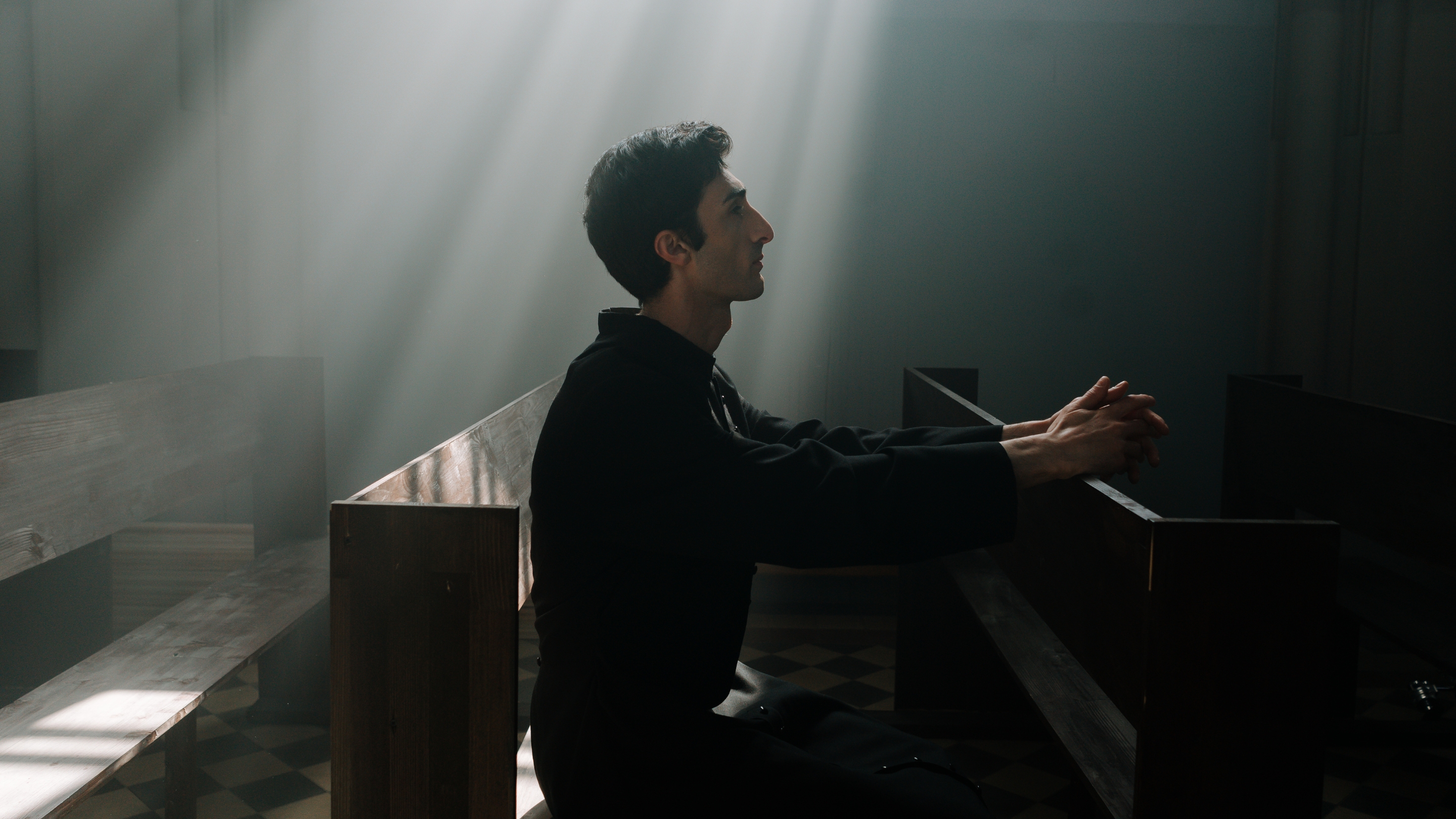 The Requirement
Love Mercy
Not merely doing right by law – cf. Romans 5:7
Judged for lacking mercy, compassion, care for man – Micah 2:1-5; Isaiah 3:13-15
Love mercy – Luke 6:31, 36; Philippians 2:3-4
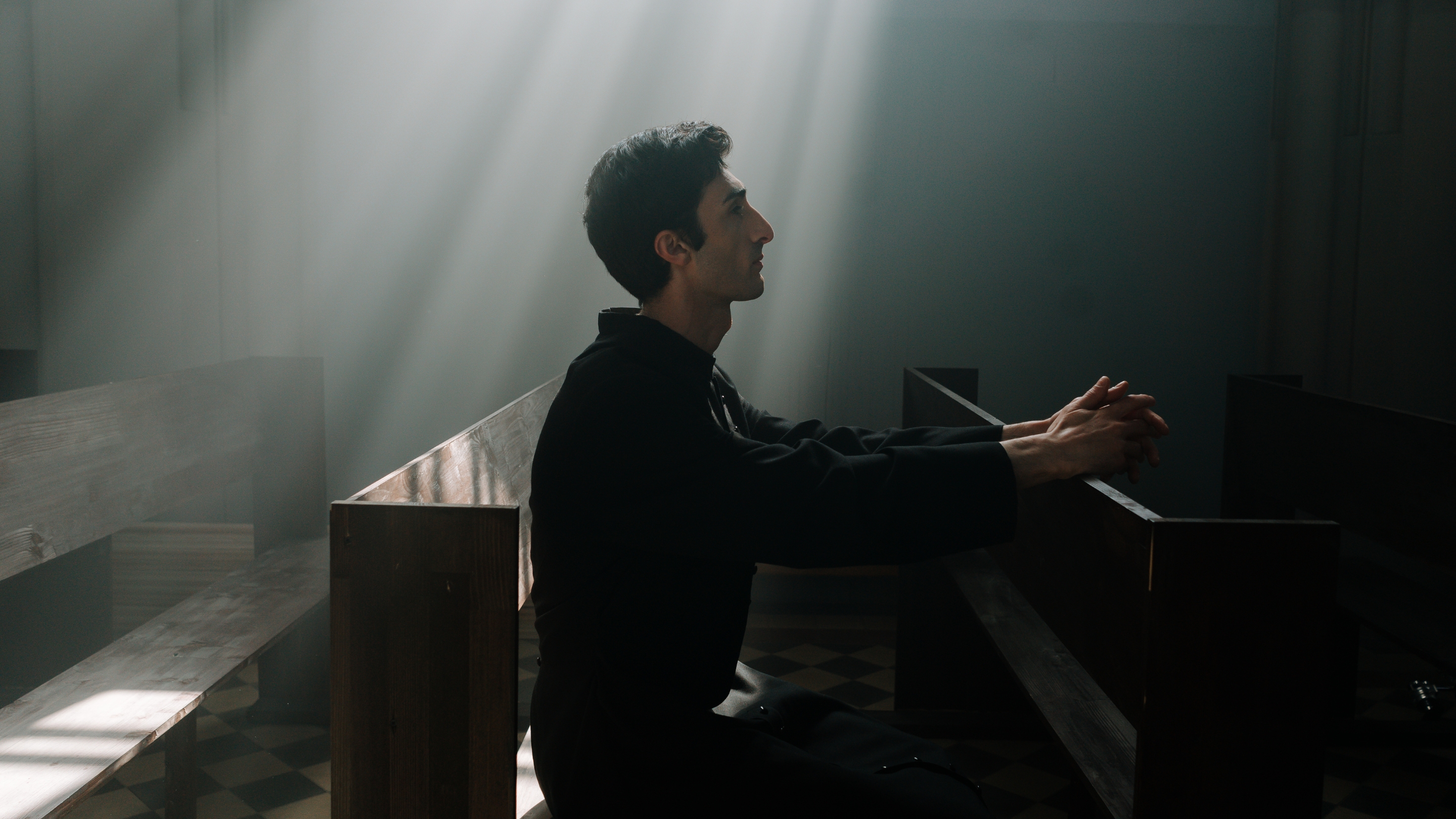 The Requirement
Love Mercy
ḥeseḏ – “implies personal involvement and commitment in a relationship beyond the rule of law.” (VINE) 
God to man – Micah 7:18-20
Man to God – Hosea 6:4-6
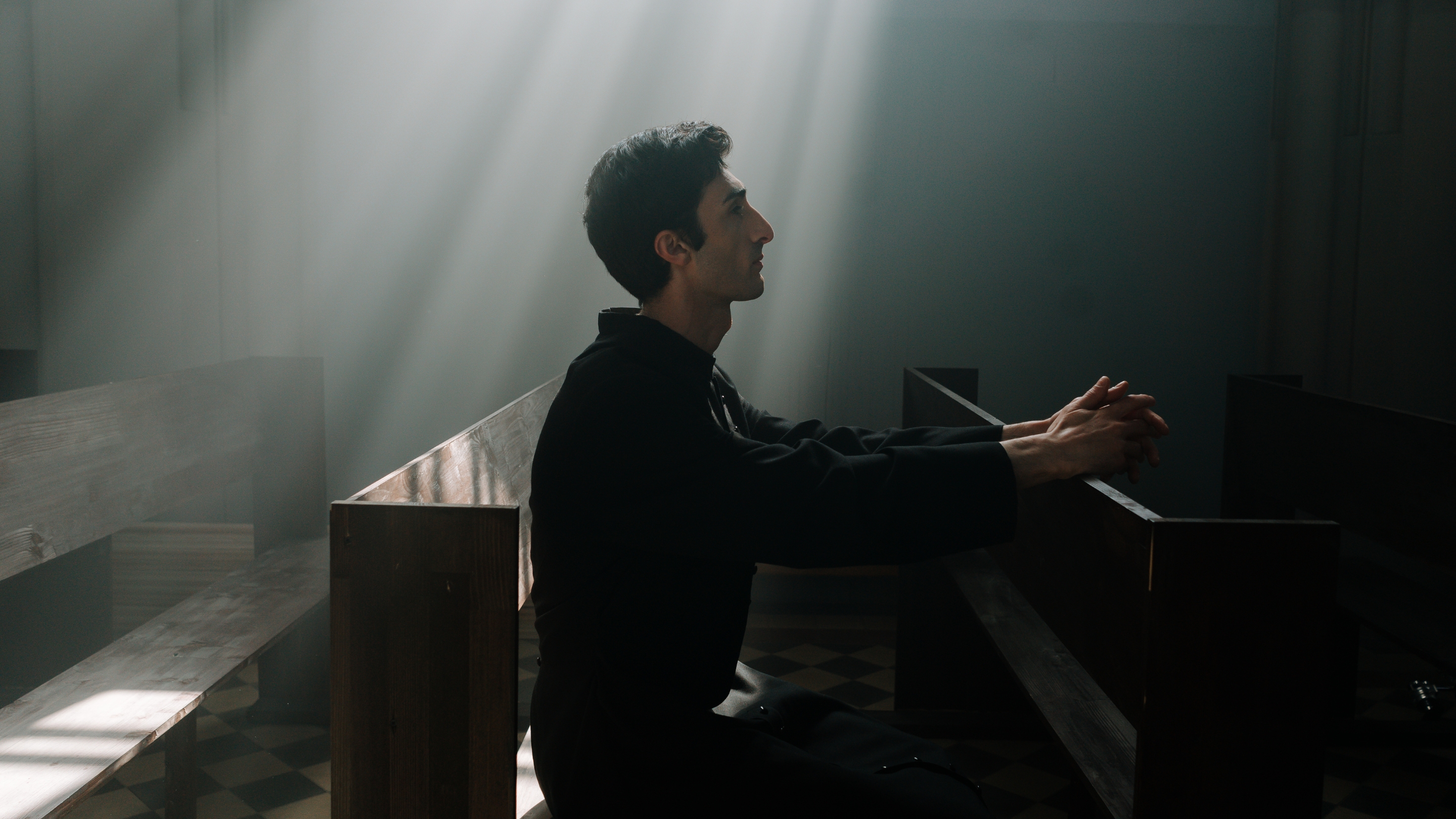 The Requirement
Walk Humbly With Your God
Humility is key – 1 Samuel 15:17-19
His will must not be minimized – Micah 2:6, 11; 3:5-7, 11
Not questioning or belittling His will, but full surrender – Acts 4:18-20;   Luke 5:5; Colossians 3:17
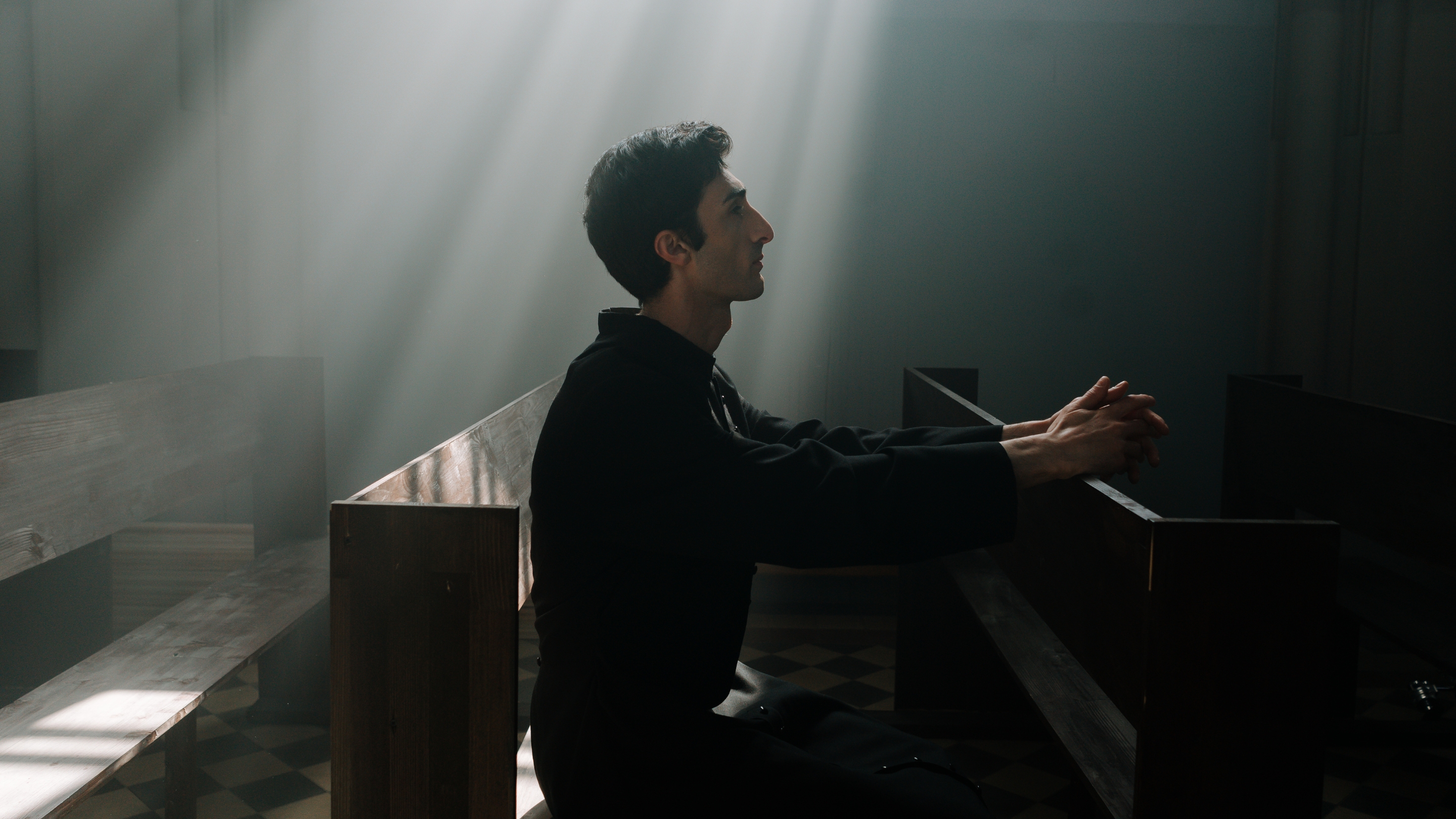 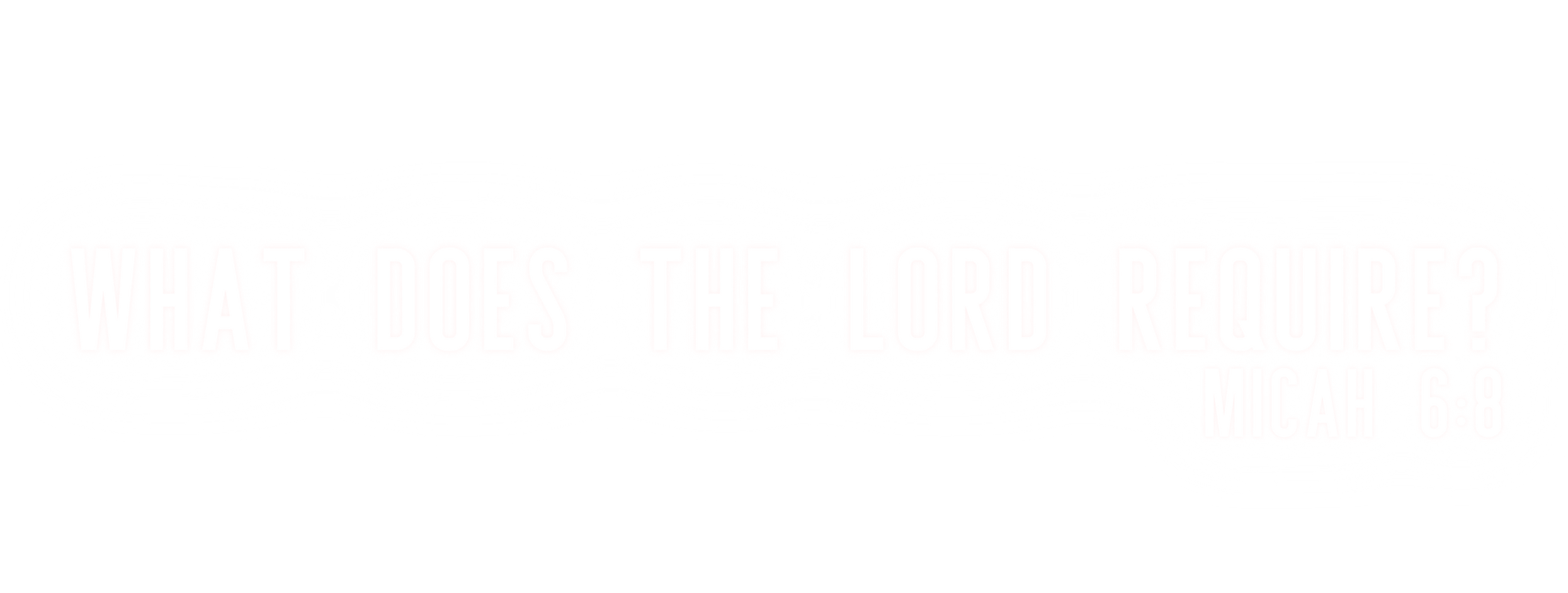